OER for Diversity, Equity and Inclusion in STEM Classrooms
A BioQUEST Community Conversation
Shared 2/24/22
Digging into the resources described in the February 2022 Community Spotlight
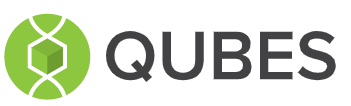 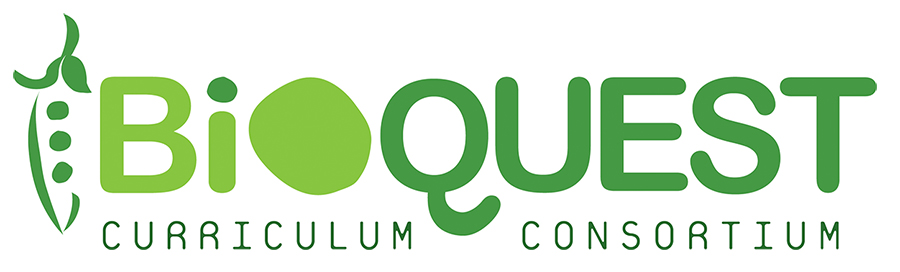 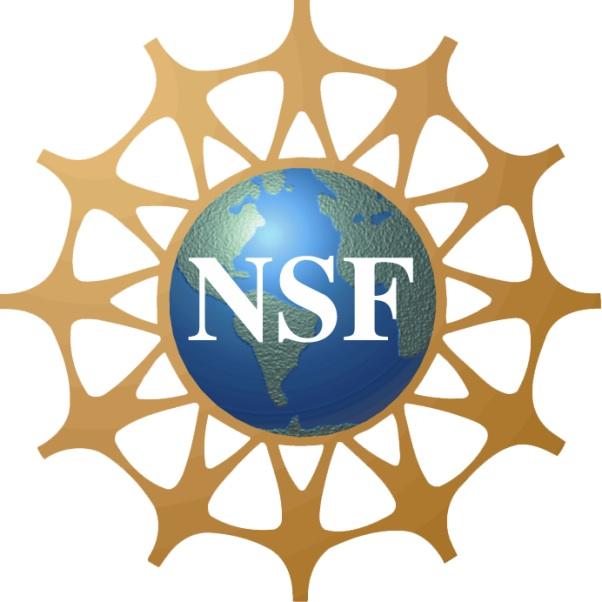 This session will address:
The February Community Spotlight
Many of these resources emerged from BIOME working groups and FMNs
Meta-data for inclusive pedagogy; universal design; and, Open Science/Open Ed
Introductions to resources
Mary Mulcahy - Integrating Social Justice into your STEM Classroom: Redlining & Health
Ben Negrete - Data on Dead Zones and a Scientist Spotlight Featuring Benjamin Negrete, Jr.
Hayley Orndorf - Getting Started with Universal Design for Learning
Yarid Mera - Teaching Cancer Biology Through a Lens of Social Justice
Invitation to share additional resources and continue the conversation.
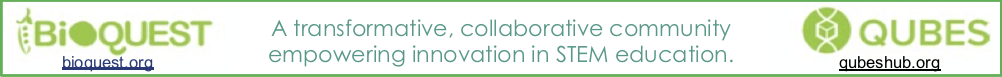 Caitlin Hayes BioQUEST Communications Manager
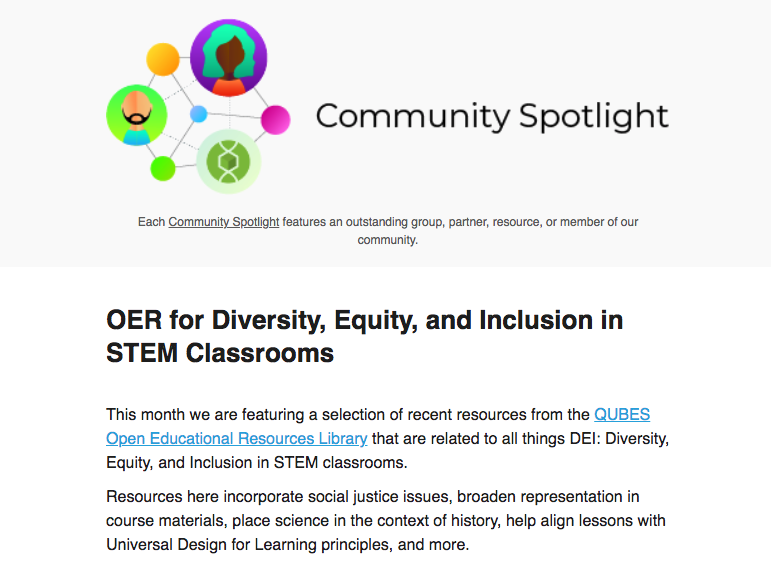 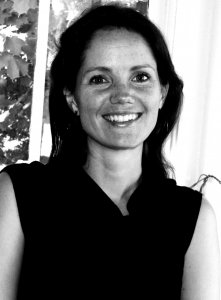 https://qubeshub.org/news/newsletter/feb-community-spotlight
Published materials - Lessons and PD resources
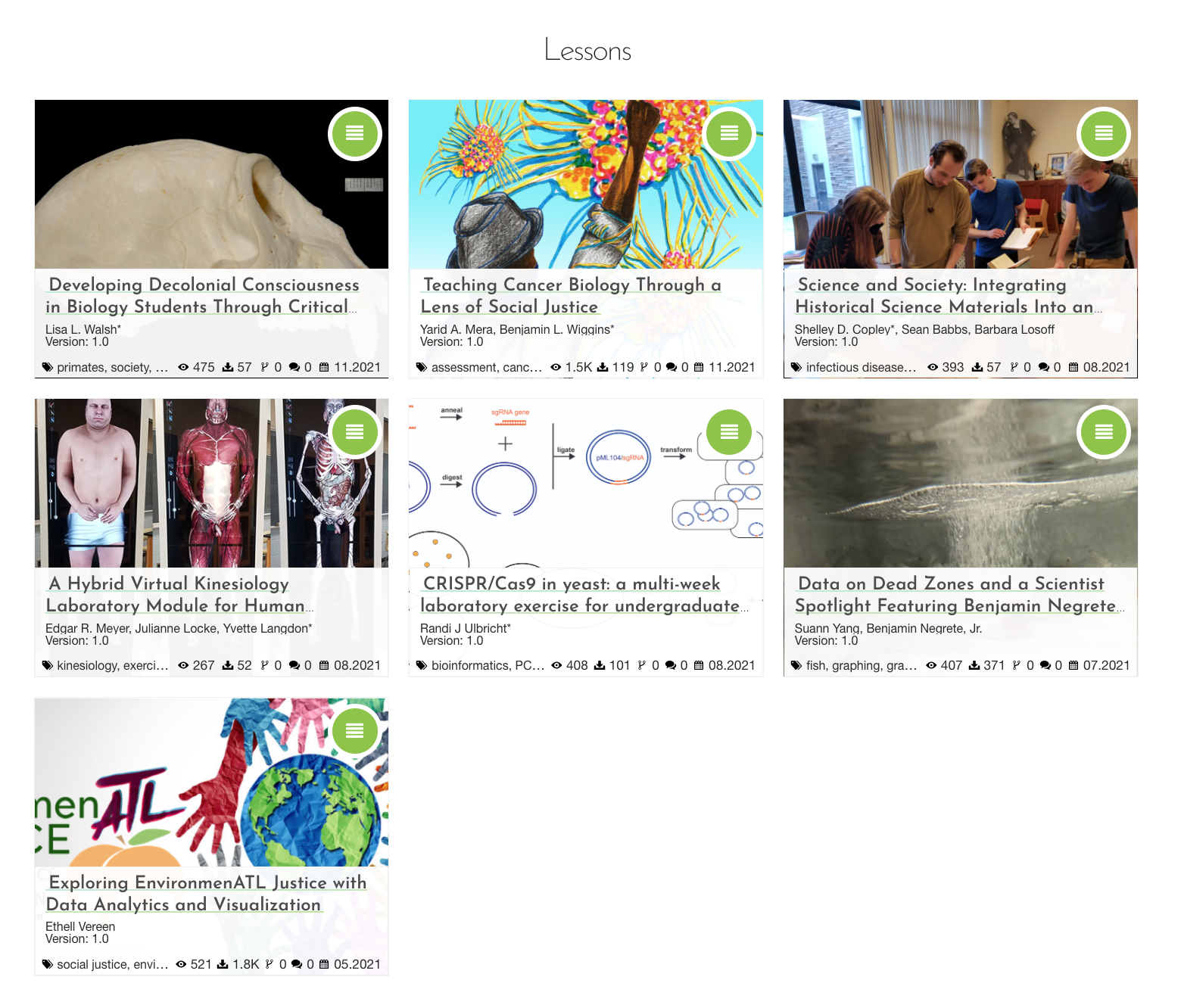 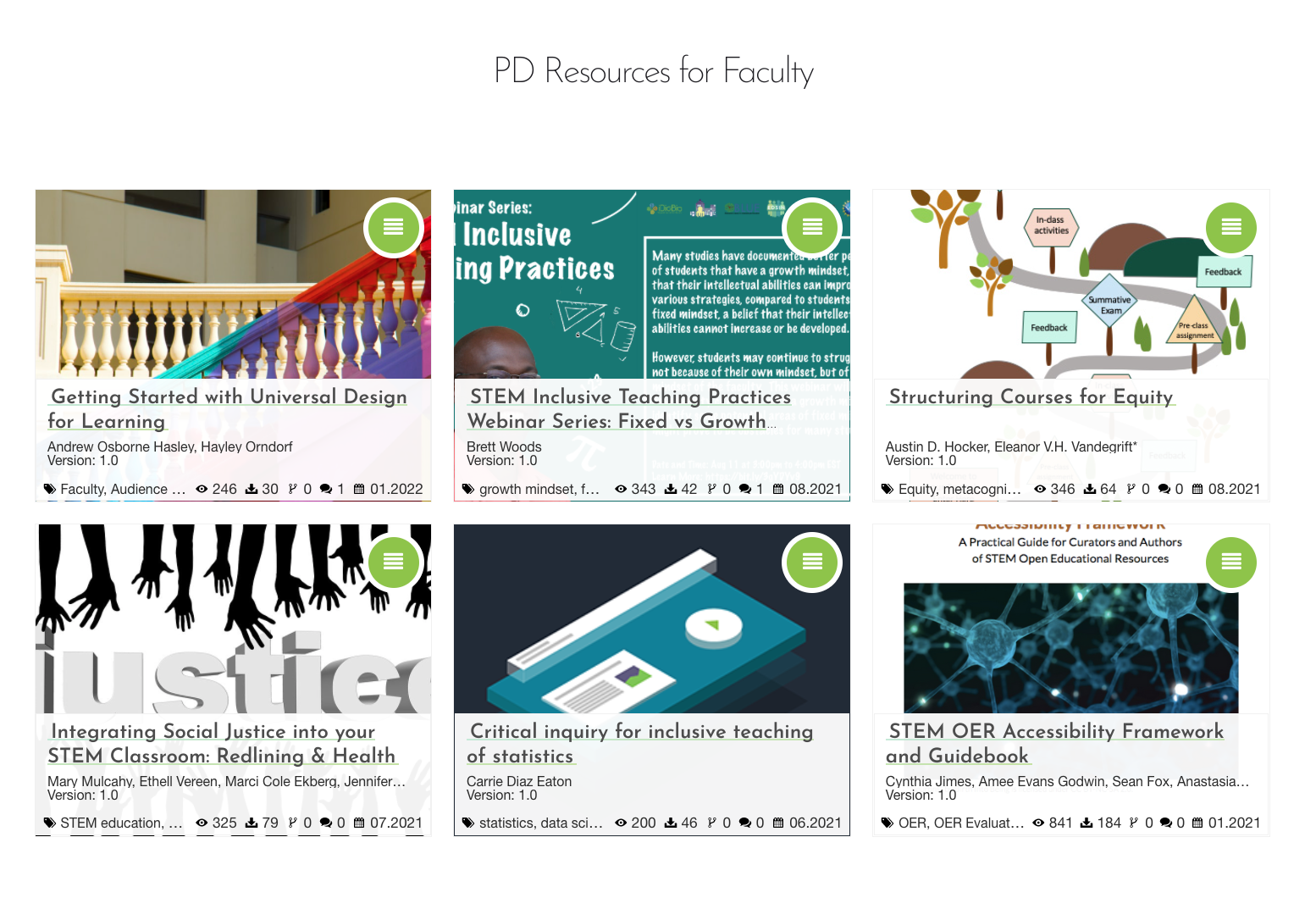 https://qubeshub.org/community/groups/bioquest/ideasresources
Where did these resources come from?
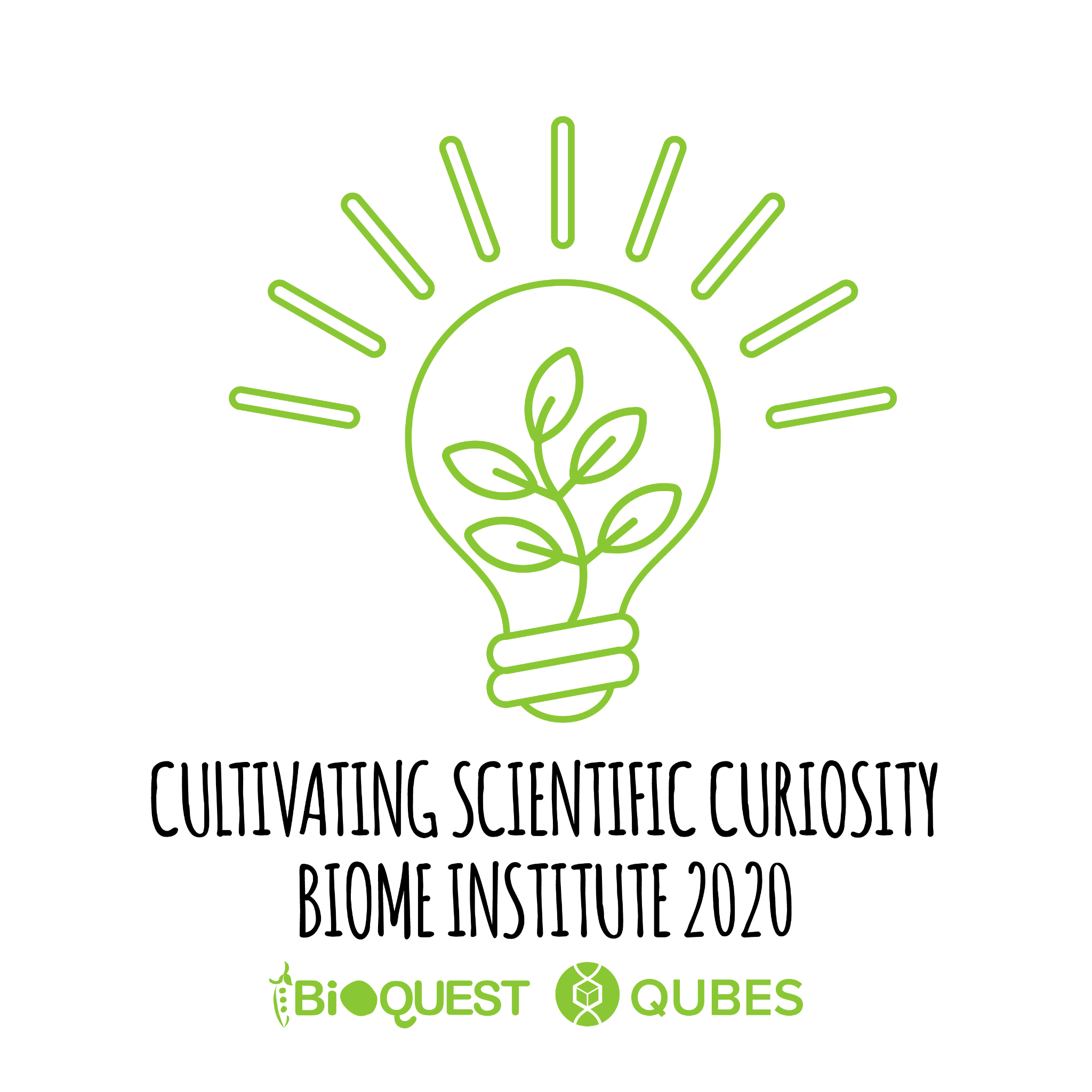 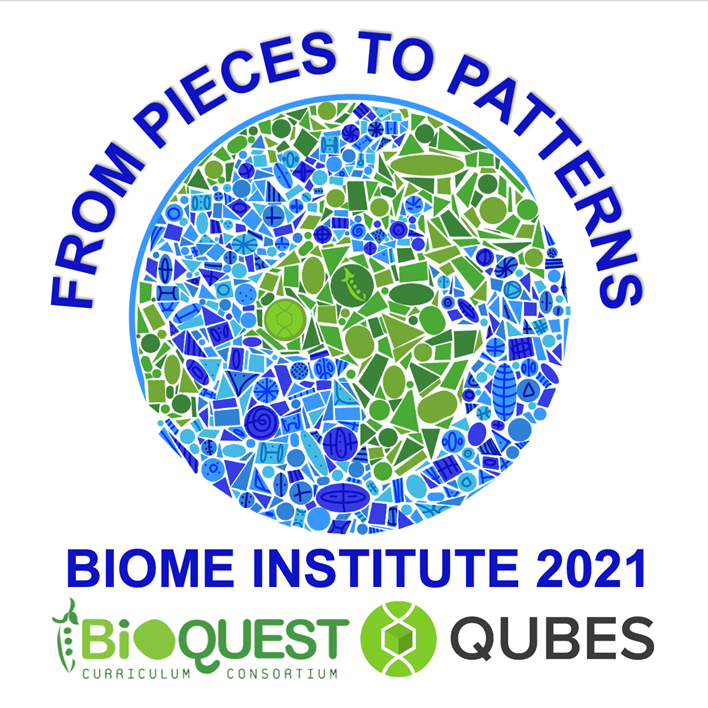 BIOME Fall Working Groups
Faculty Mentoring Networks
Save the Date: July 18 - 29, 2022
Sparking IDEASInclusive, Diverse, Equitable, and Accessible Communities in STEM Classrooms
2022 Biology & Mathematics Educators Institute
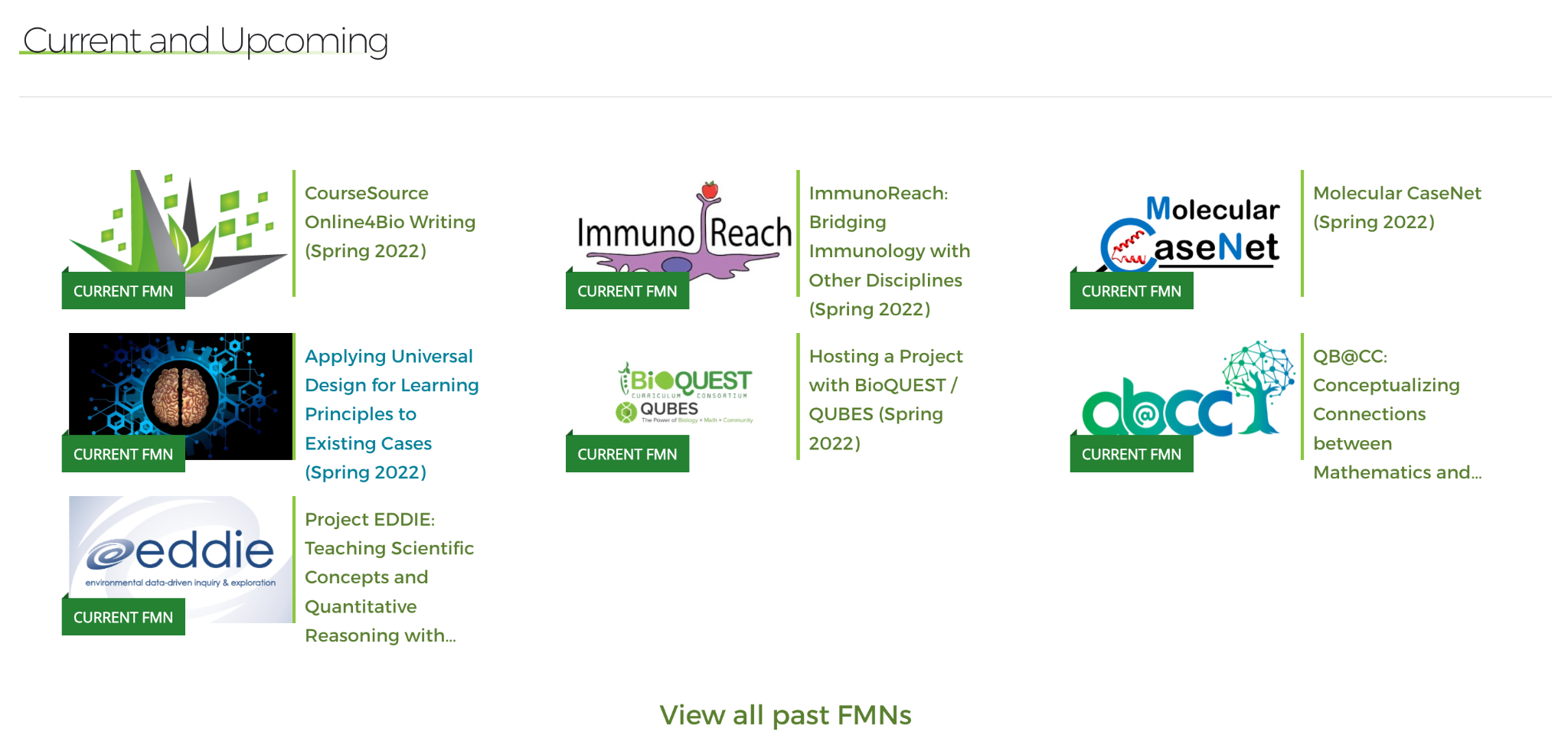 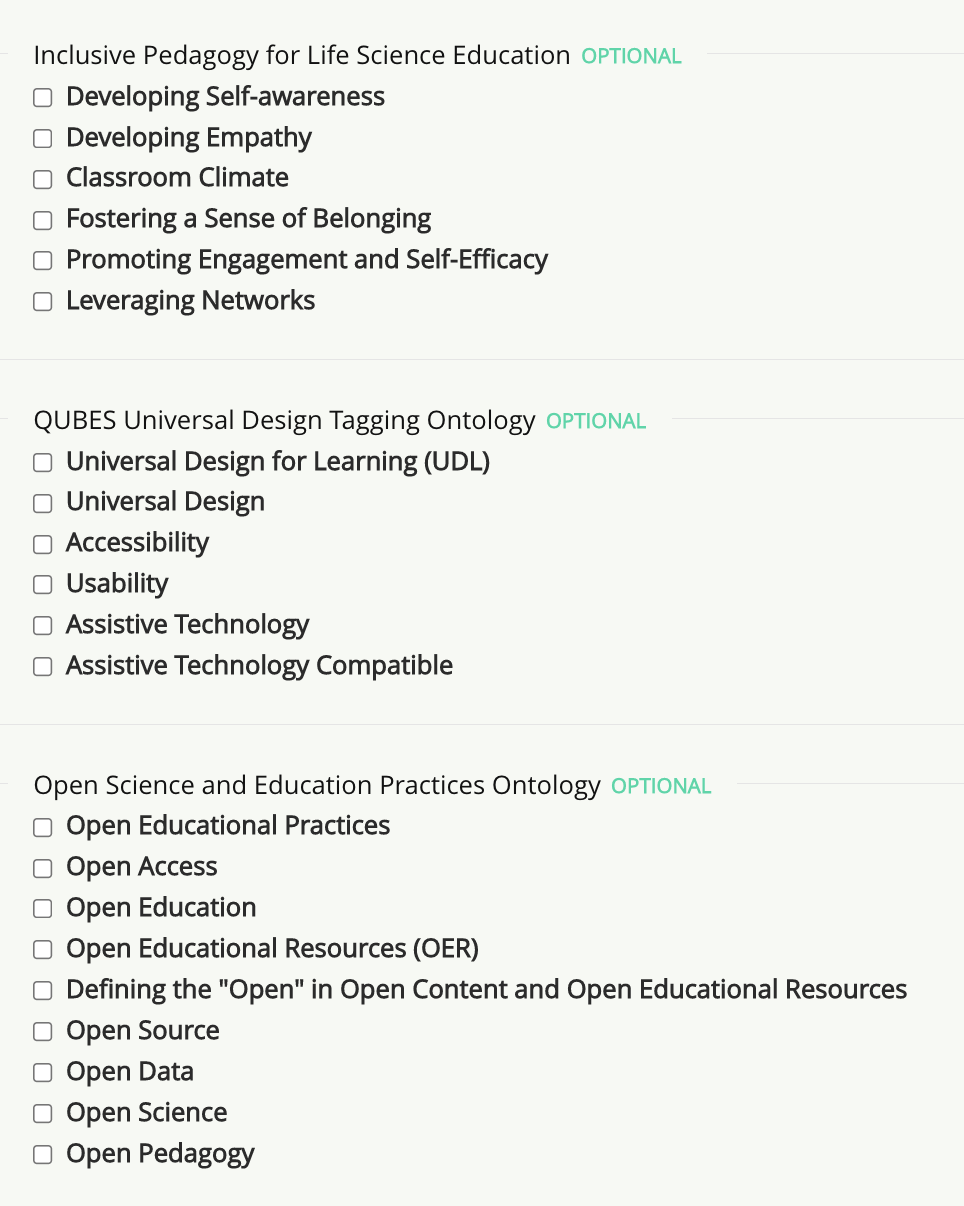 Where did these come from?
Users tagging their resources with our teaching metadata.
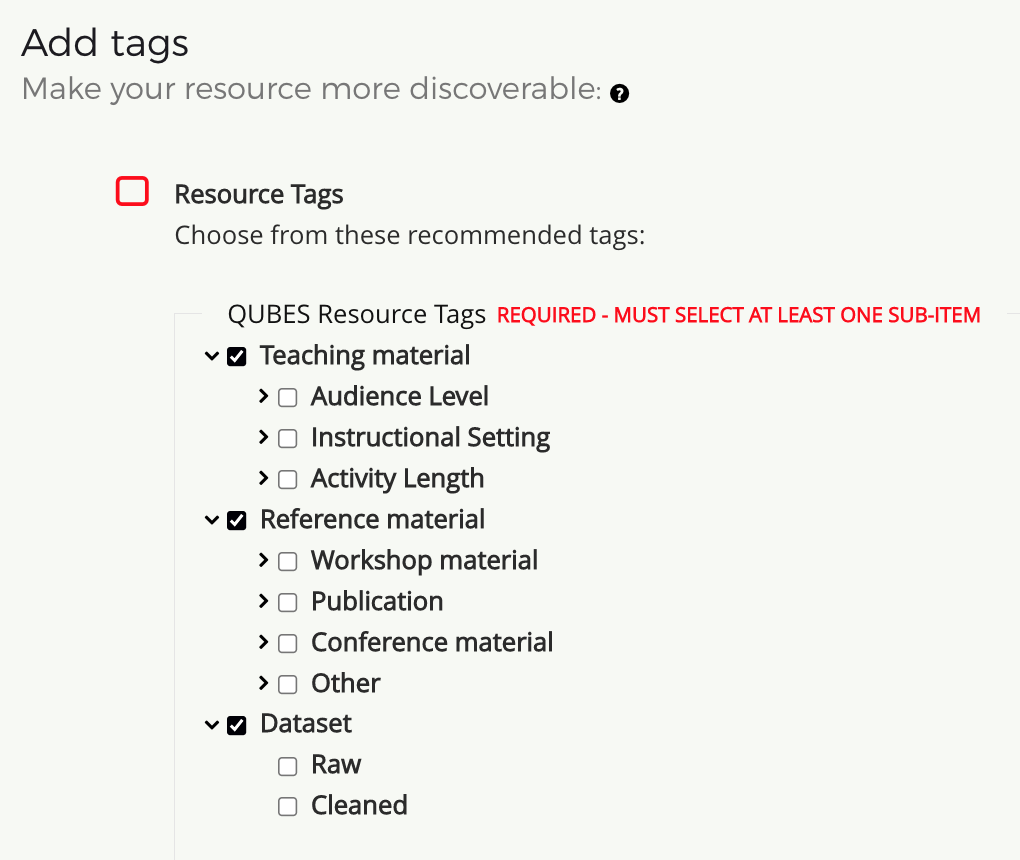 [Speaker Notes: As authors you should be aware of these and also as a user.]
Mary Mulcahy
Integrating Social Justice into your STEM Classroom: Redlining & Health
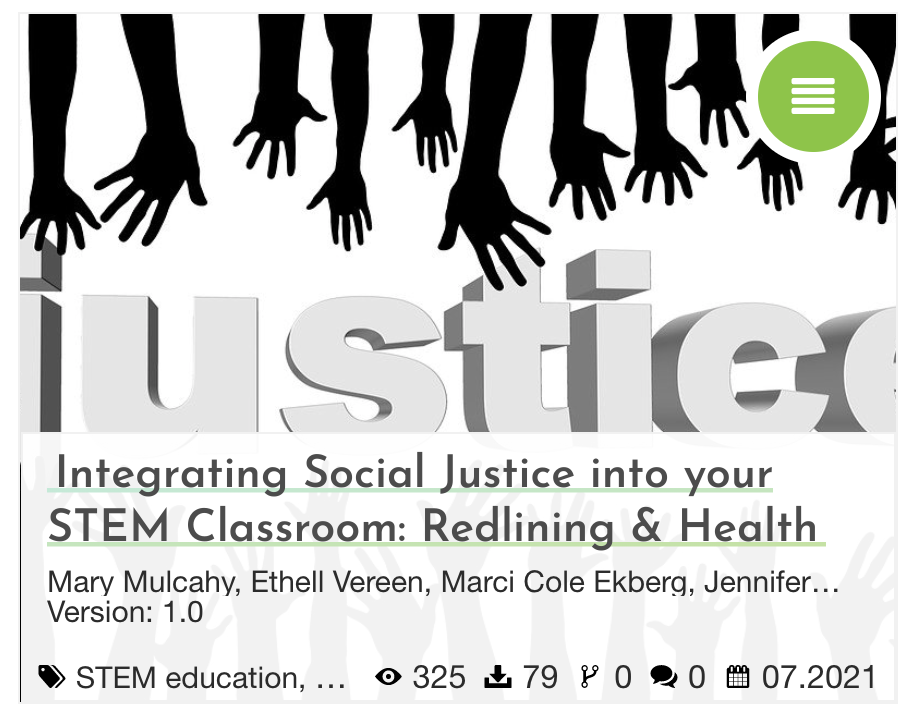 Mulcahy, M., Vereen, E., Ekberg, M. C., Kovacs, J., Ansari-Yan, D., Basham, T., Boyer, M., Heard, M. J., Jones, a. C., Jones, S., Lannan, E., Marsteller, P., Prescott, S., Santos, G. R. (2021). Integrating Social Justice into your STEM Classroom: Redlining & Health. 2021 Biology and Mathematics Educators (BIOME) Institute, QUBES Educational Resources. doi:10.25334/Y5B6-6R35
Summary:
Workshop about models for introducing social justice issues into classes developed in a Faculty Mentoring Network. Presented at the 2021 BIOME Institute.
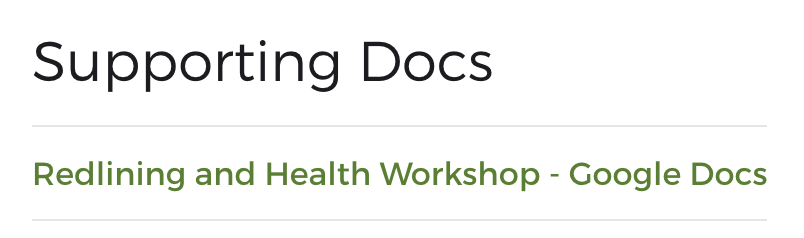 Ben NegreteData on Dead Zones and a Scientist Spotlight Featuring Benjamin Negrete, Jr.
Yang, S., Negrete, Jr., B. (2021). Data on Dead Zones and a Scientist Spotlight Featuring Benjamin Negrete, Jr.. Scientists Spotlights and Data Nuggets, QUBES Educational Resources. doi:10.25334/7BCE-ED43
Summary:
In this lesson, students plot data and interpret graphs of the metabolic responses of fish to hypoxic conditions. Then, students view and reflect on an interview with fish ecophysiologist Benjamin Negrete, Jr., who collected the data that they graph.
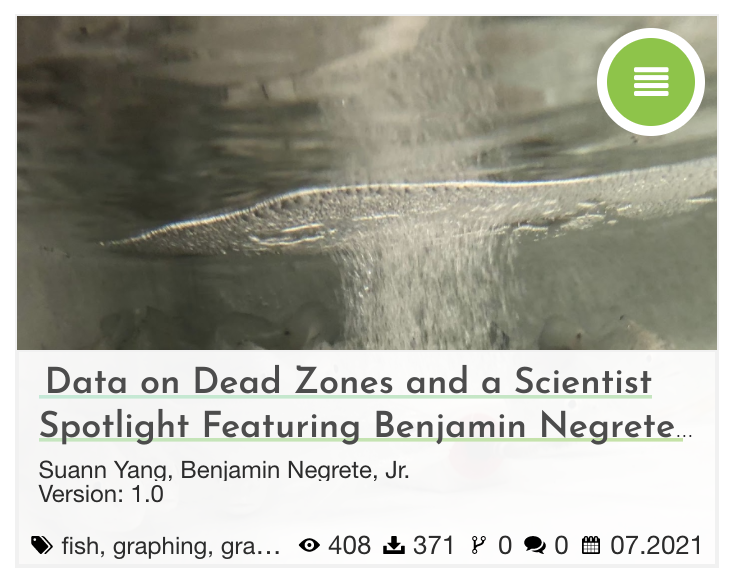 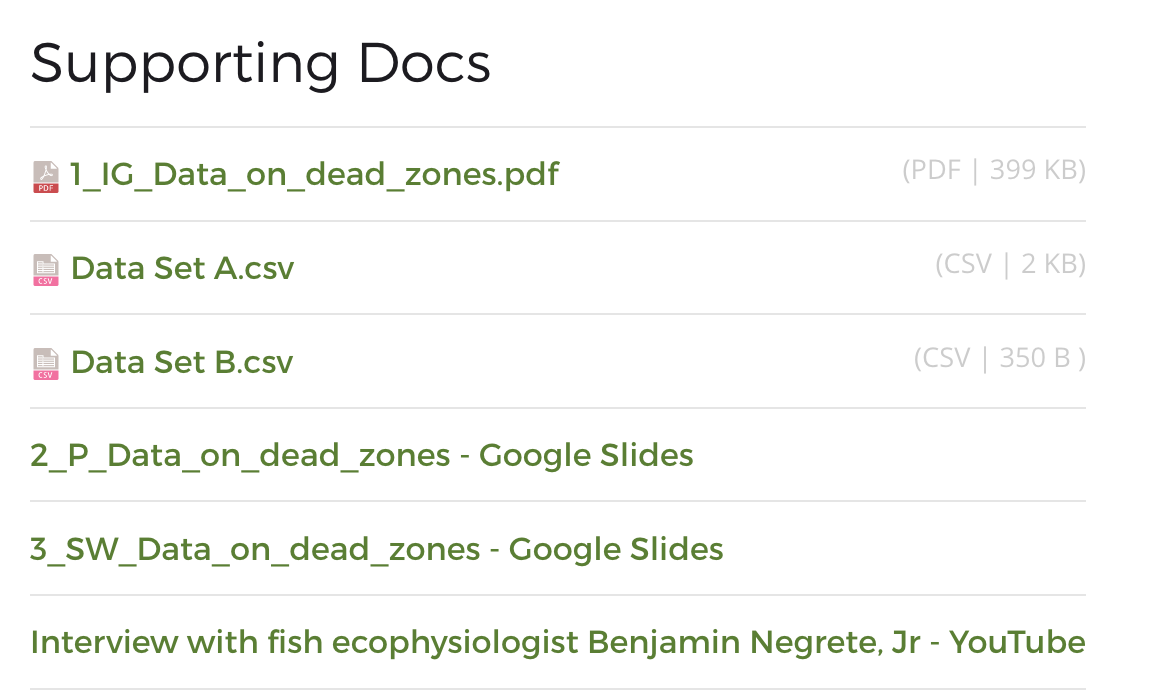 Hayley Orndorf
Getting Started with Universal Design for Learning
Hasley, A. O., Orndorf, H. (2022). Getting Started with Universal Design for Learning. Universal Design for Learning, QUBES Educational Resources. doi:10.25334/8EC1-V892
Summary:
Three resources for faculty interested in an introduction to Universal Design for Learning (UDL).
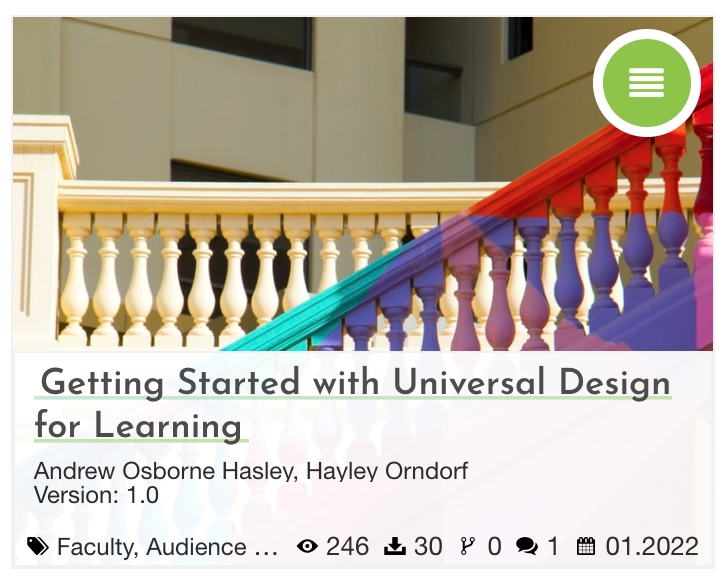 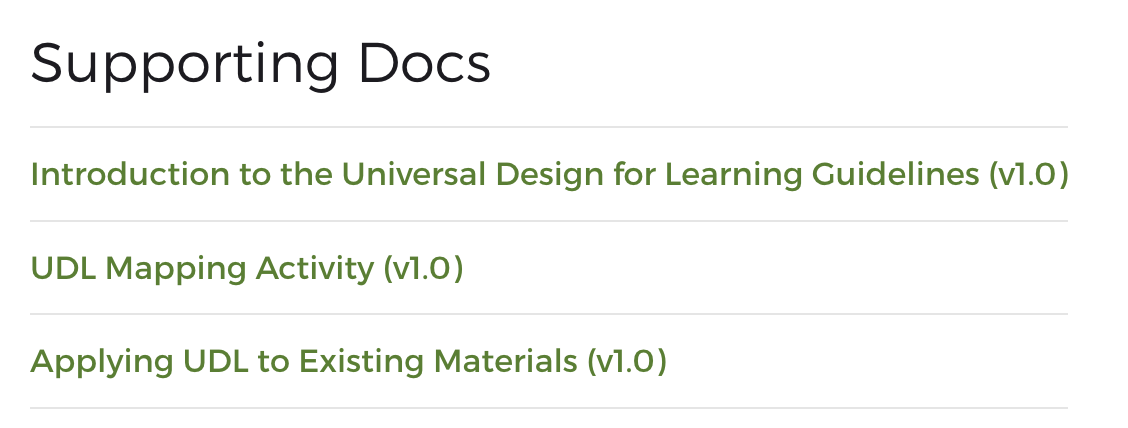 Yarid MeraTeaching Cancer Biology Through a Lens of Social Justice
Mera YA, Wiggins BL. 2021. Teaching cancer biology through a lens of social justice. CourseSource. https://doi.org/10.24918/cs.2021.38
Summary:
The biology classroom is not separate from the greater context of society; social issues can and should be presented in connection with the content. Here we present an example of antiracist teaching using the molecular/cellular biology of cancer in an introductory biology course as a topic through which to address historic racial disparities.
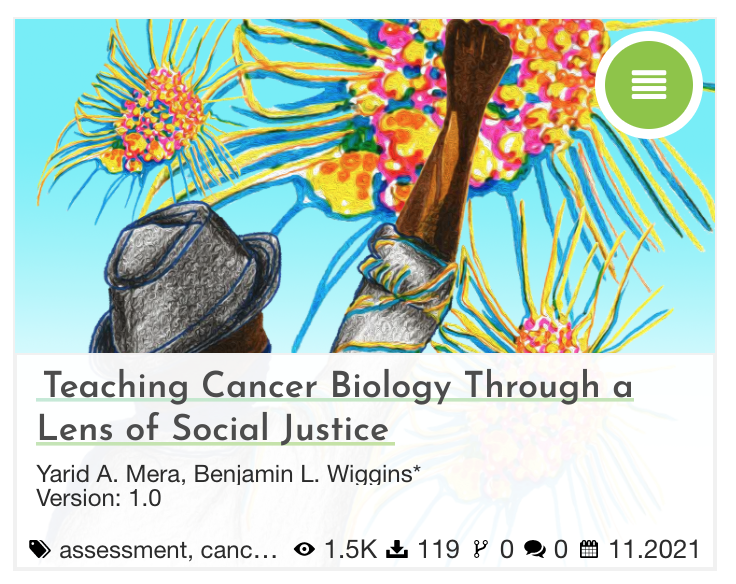 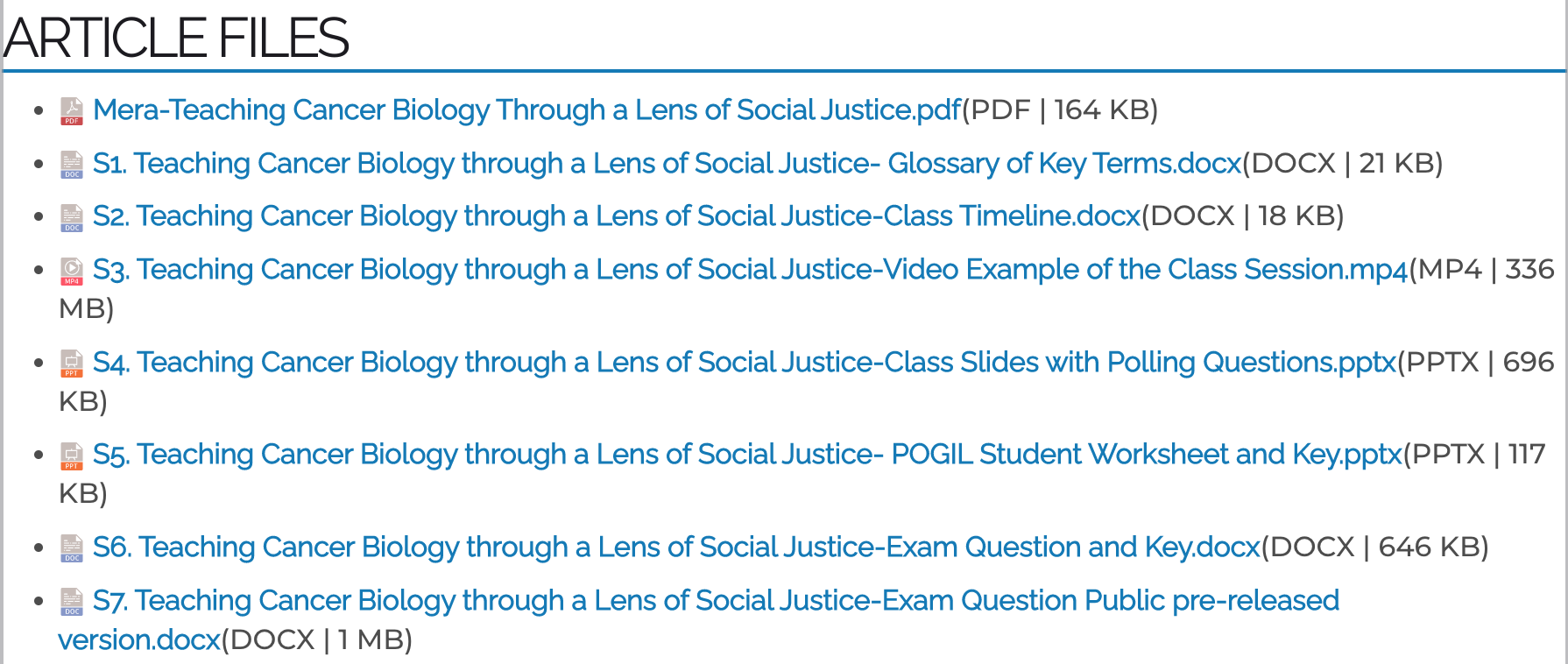 Using tags to find additional QUBES Resources

Follow tags in a resource
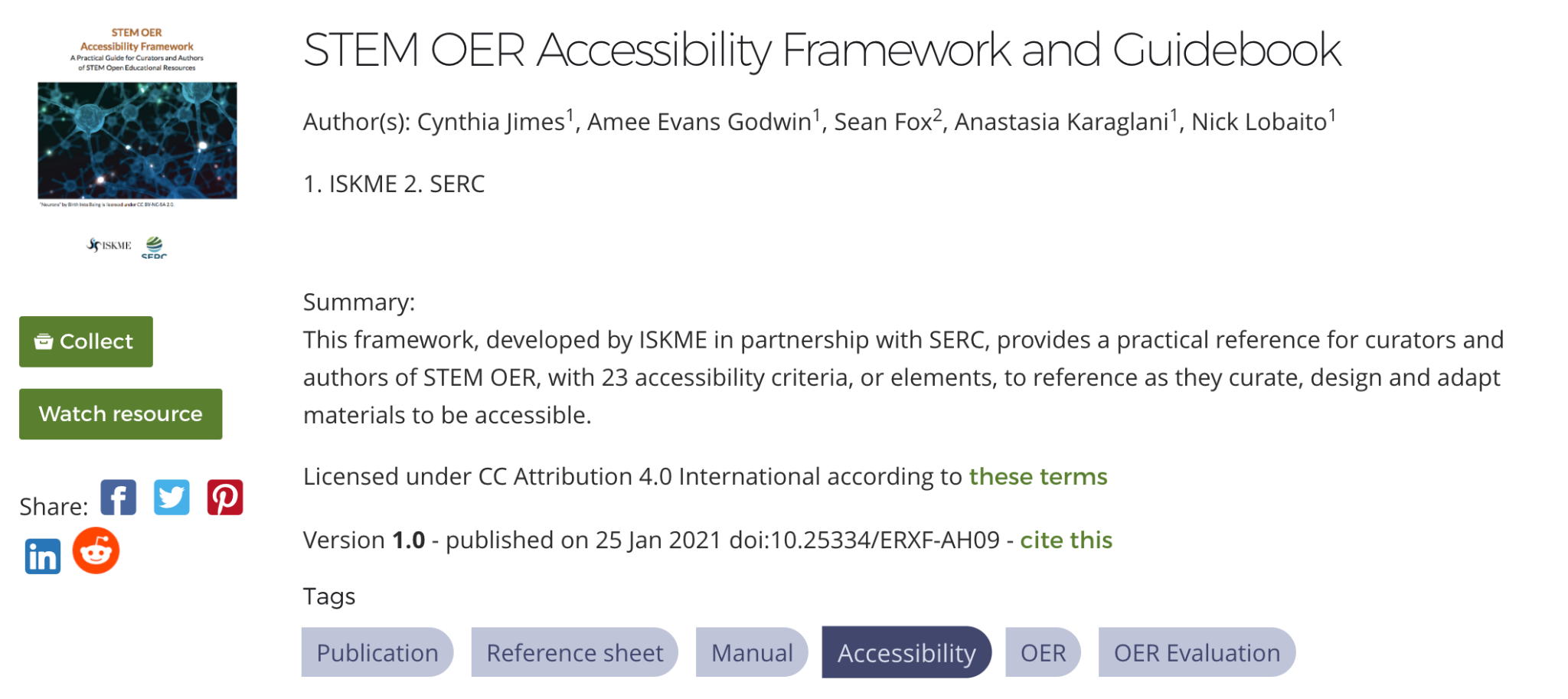 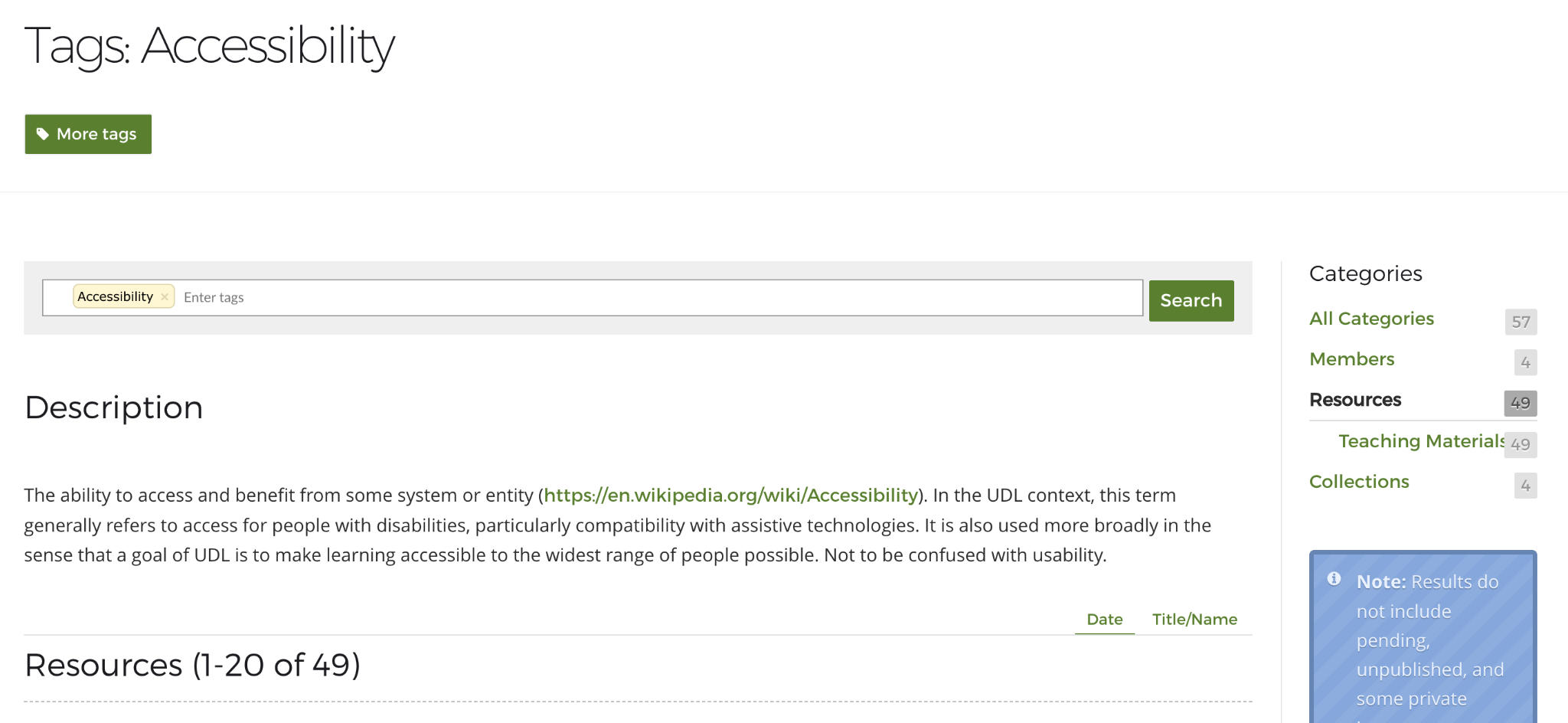 Using tags to find additional QUBES Resources

https://qubeshub.org/tags/
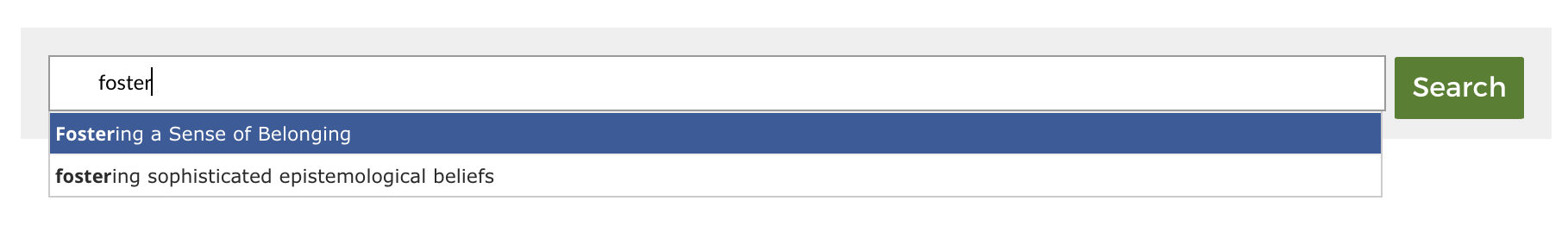 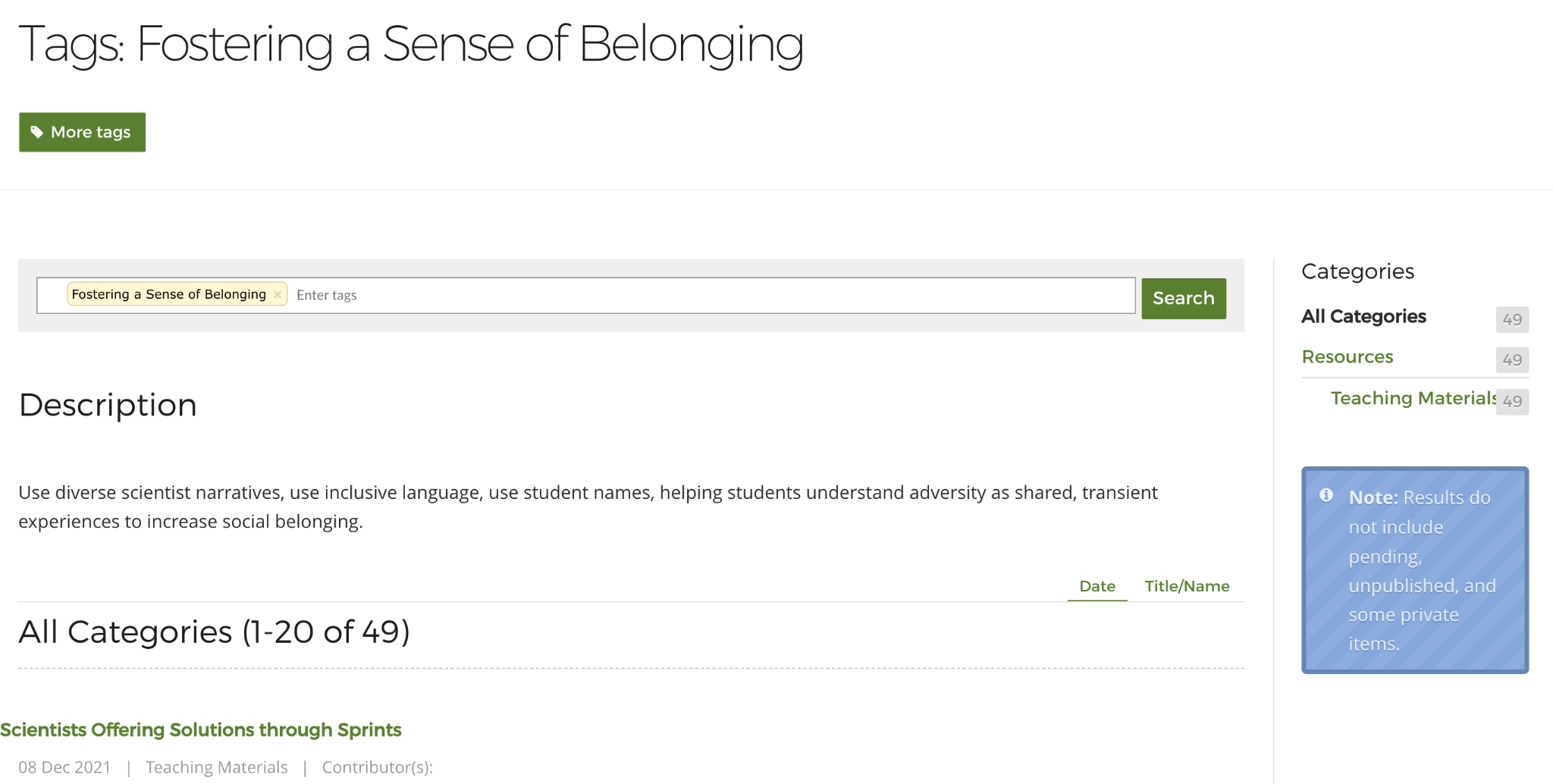 We encourage you (authors and users) to post comments on resources
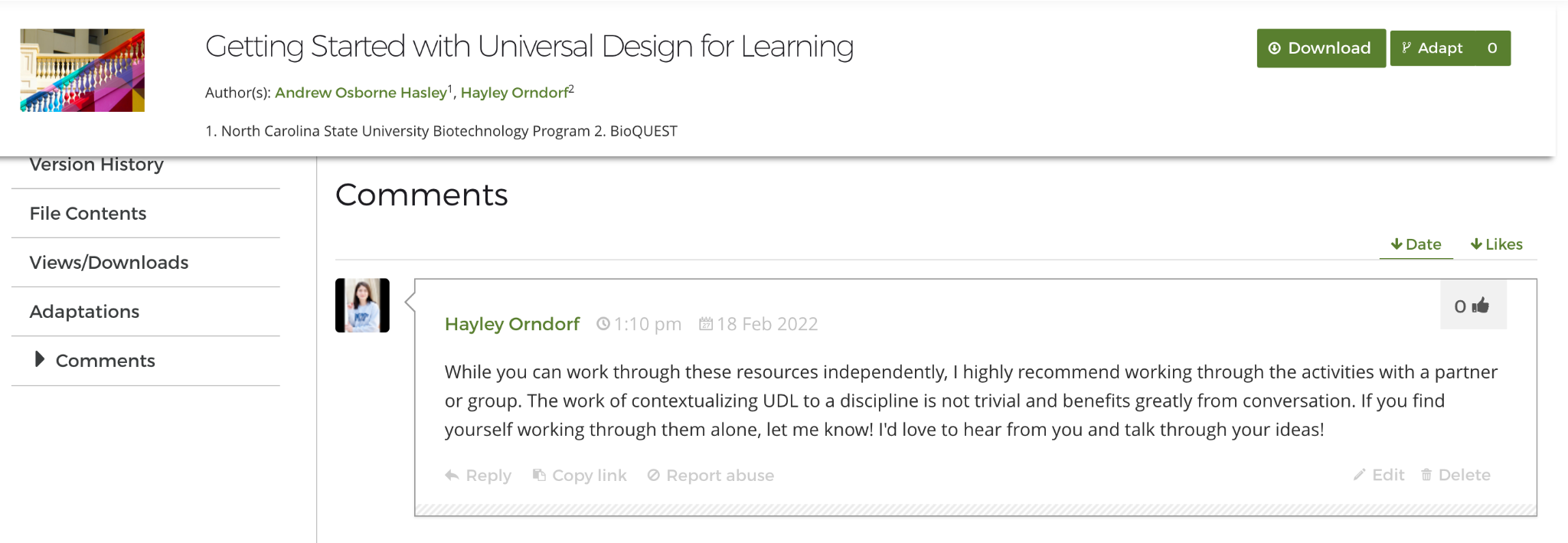 A Collection of the resources where you can share additional ideas
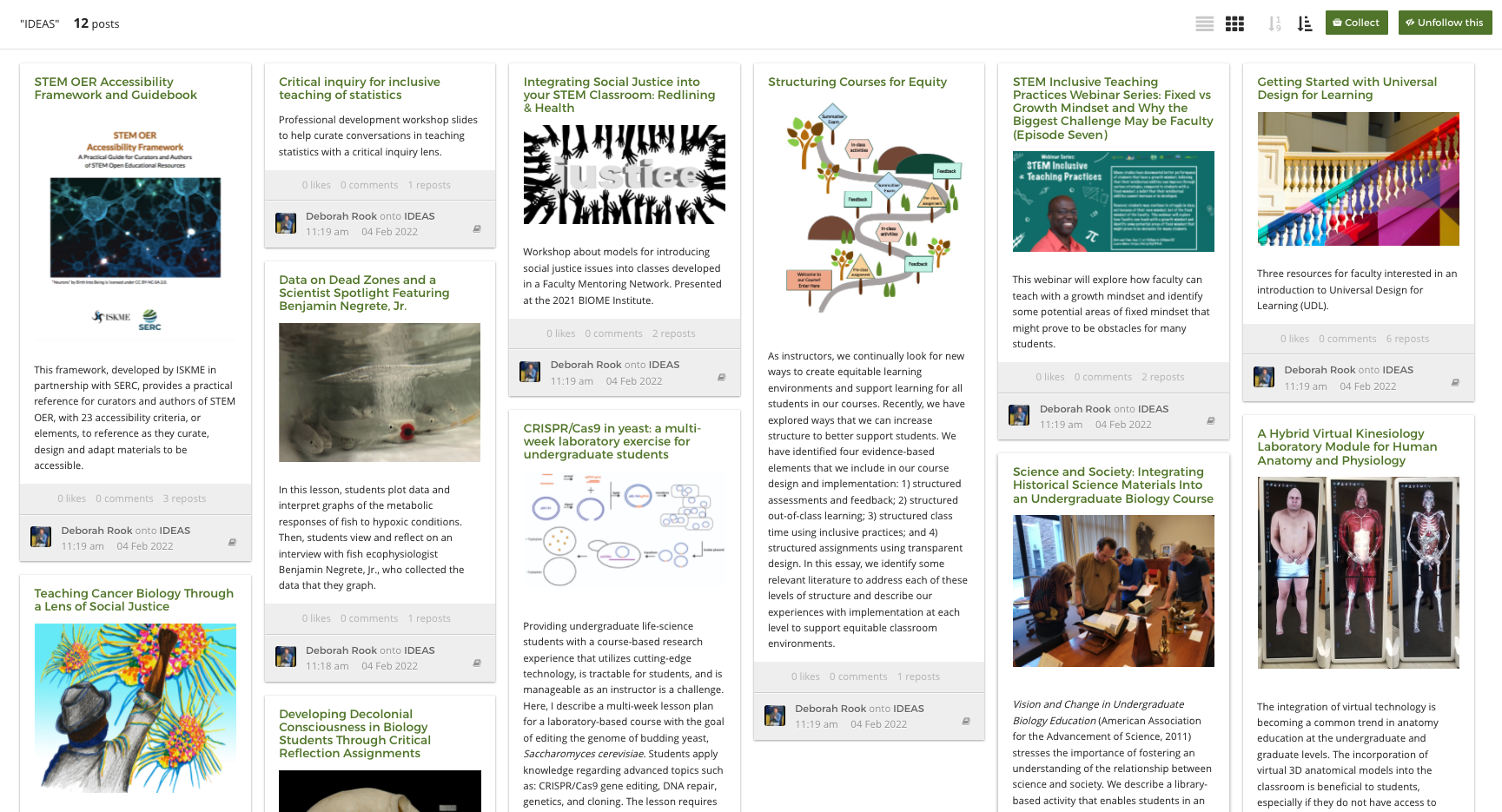 You can include both QUBES and non-QUBES materials.

How to post to a collection.
https://qubeshub.org/community/groups/bioquest/collections/oer-for-diversity-equity-and-inclusion-in-stem-classrooms
Additional Resources
Take a quick survey to recommend future webinar topics.
 
Comment on individual resources (How to comment)
Share additional resources in the collection (How to post to a collection)
Visit News and Activities to see other Community Conversations and Newsletters.
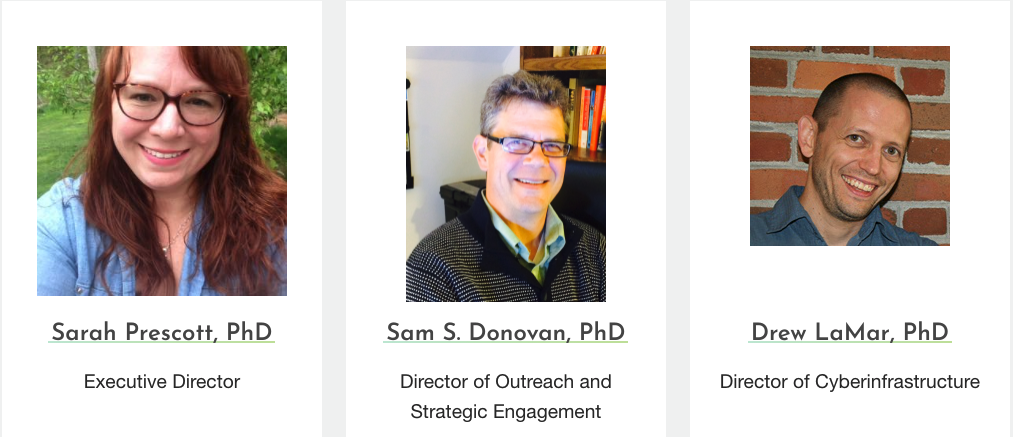 Follow us for updates and announcements.
@BioQUESTed@QUBES
Newsletter
Thanks for joining us. Please feel free to share questions and comments.
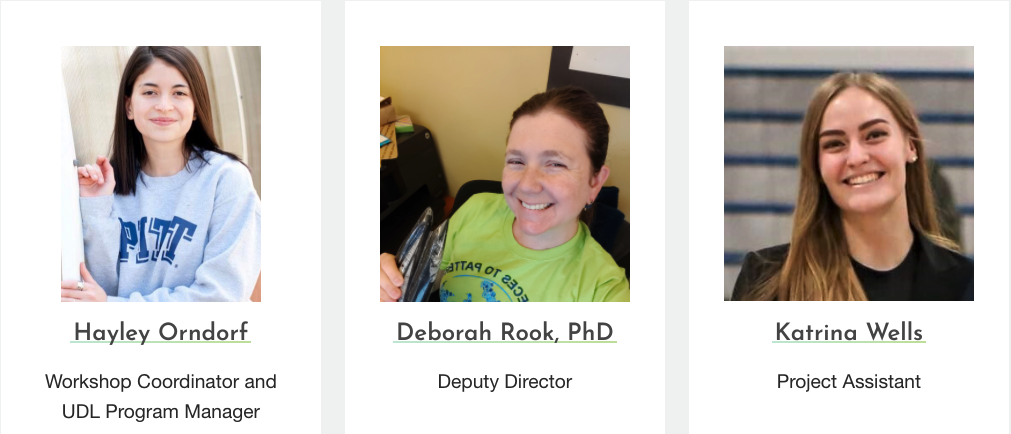 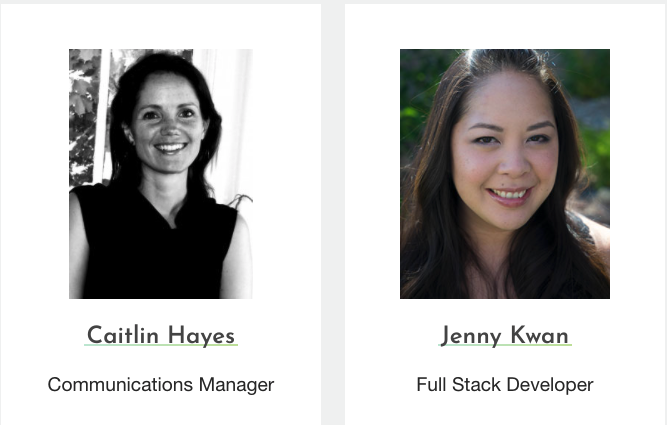 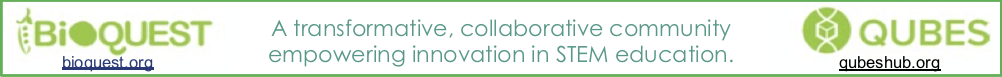